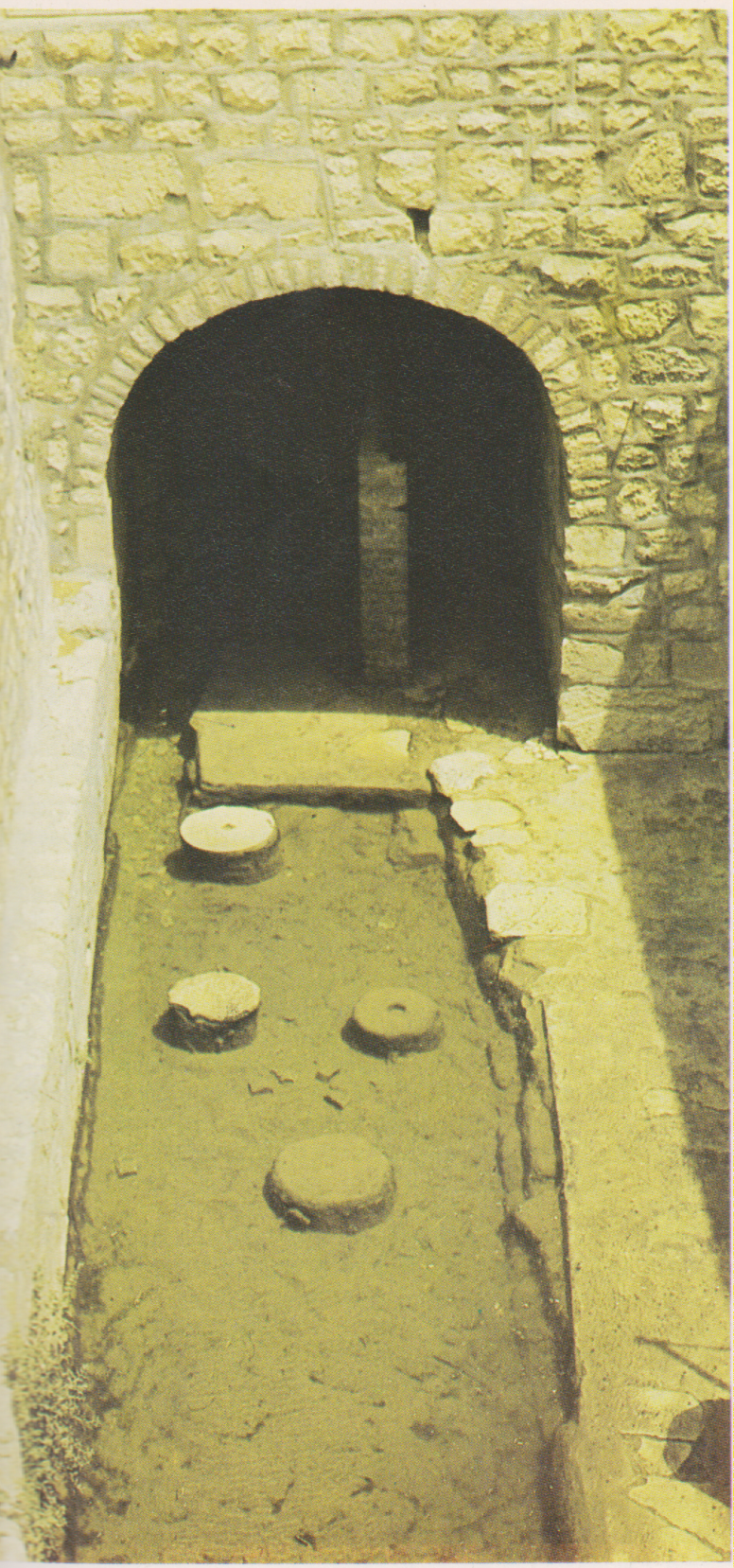 Gerusalemme, Siloe,  Inviato, Tra il Typeon ed il Cedron.